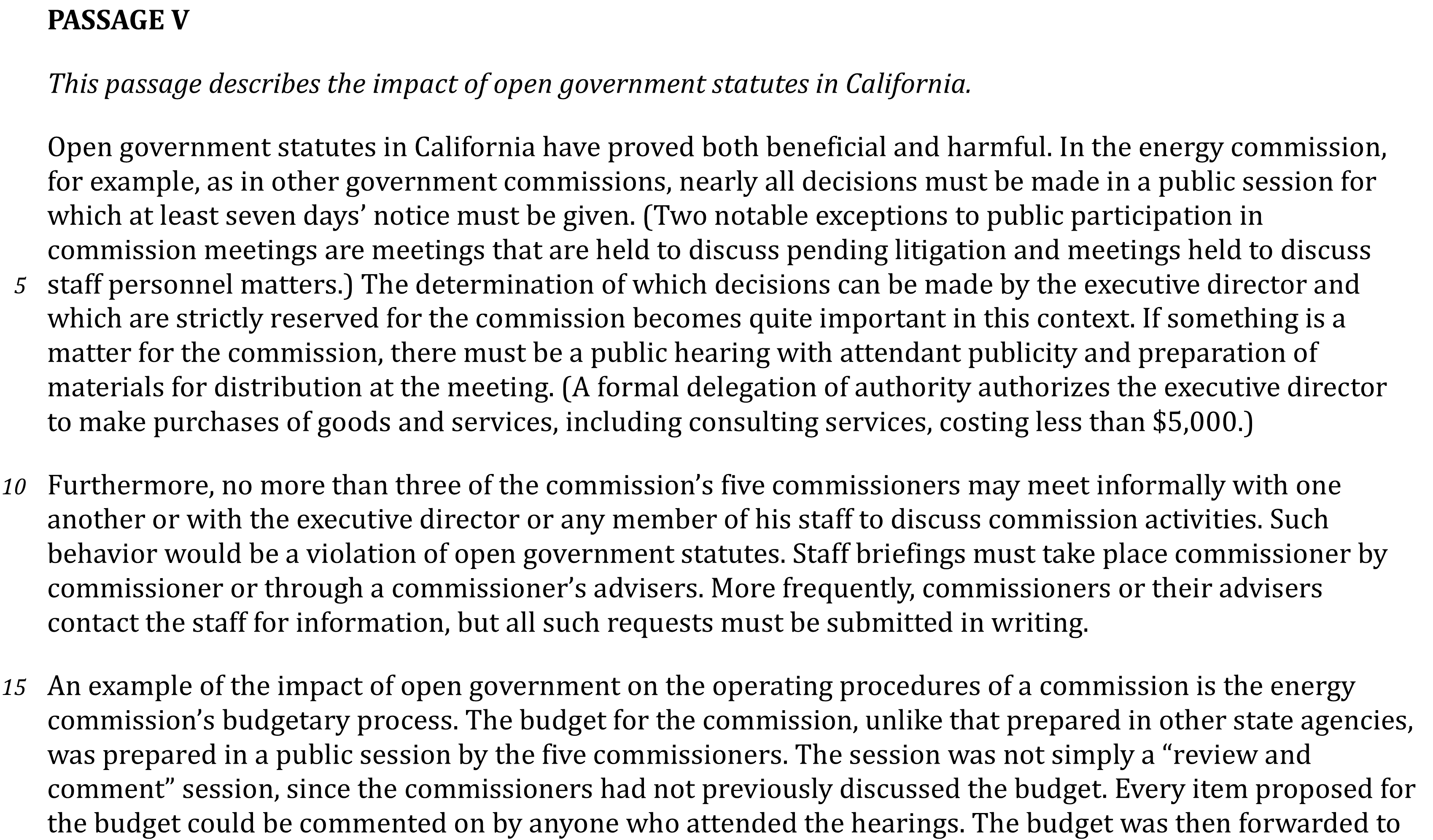 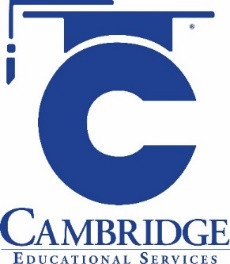 Understand the author’s approach Level: Intermediate Skill Group: Main Idea
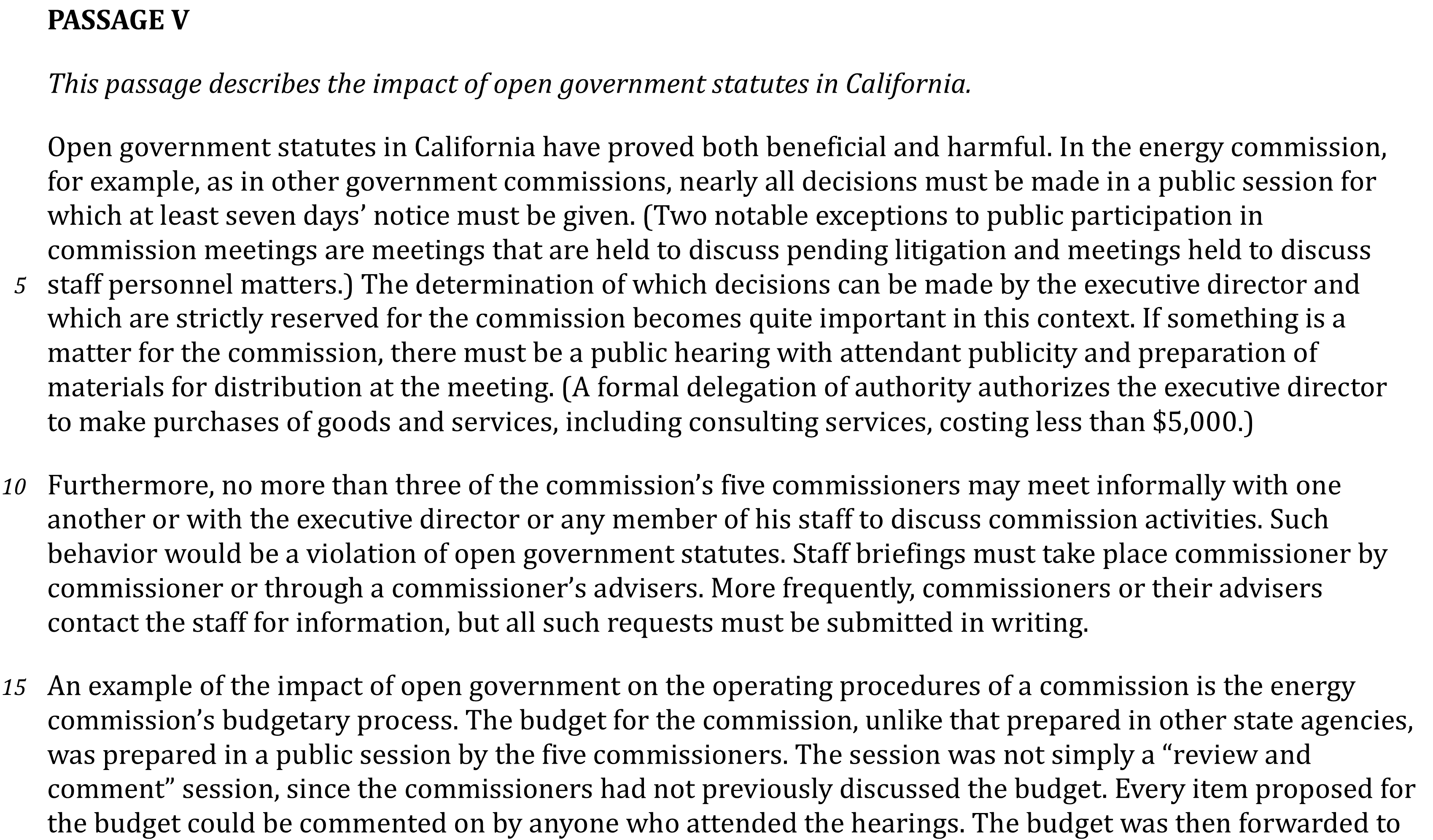 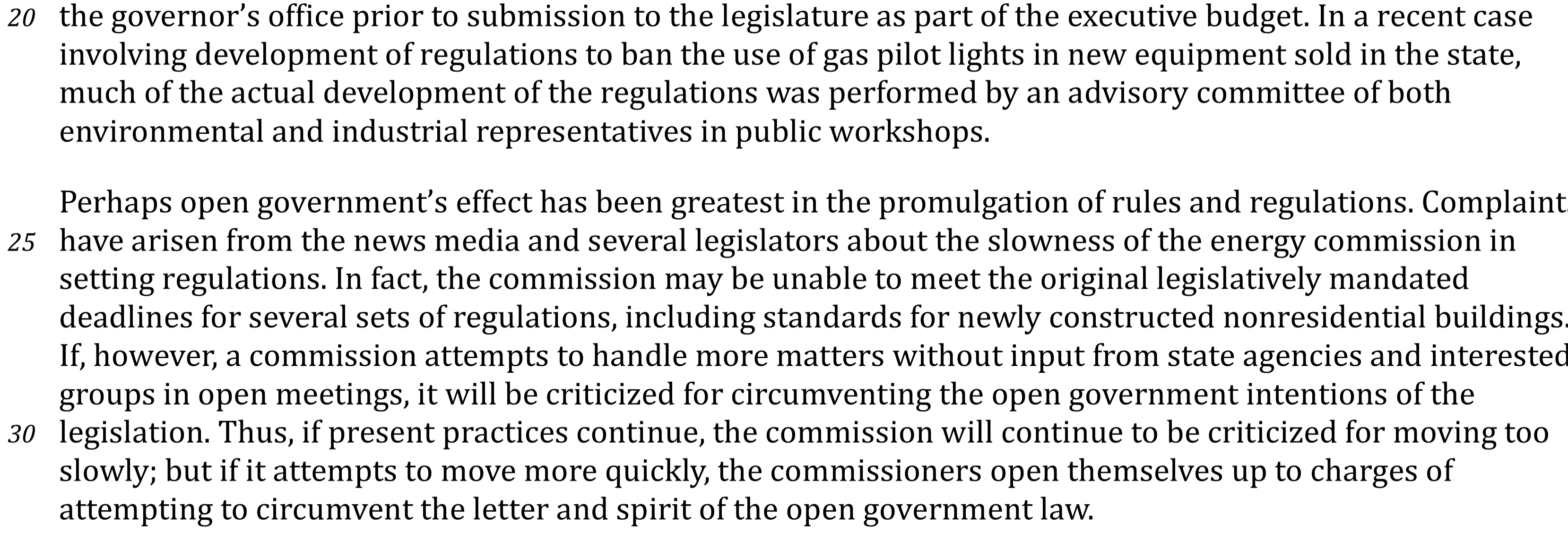 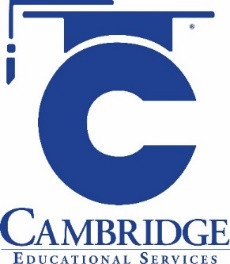 Understand the author’s approach Level: Intermediate Skill Group: Main Idea
Main Idea
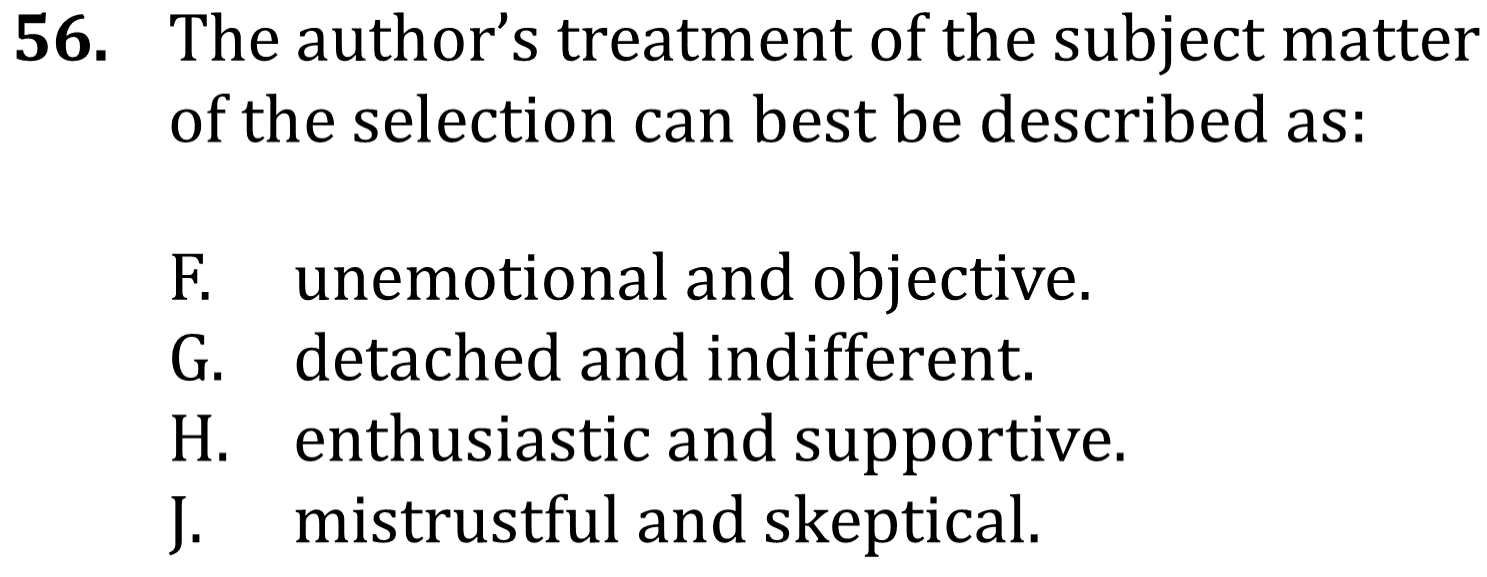 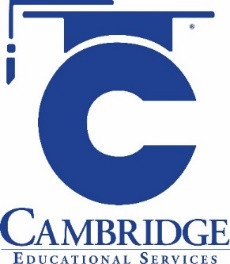 Understand the author’s approach Level: Intermediate Skill Group: Main Idea
Main Idea
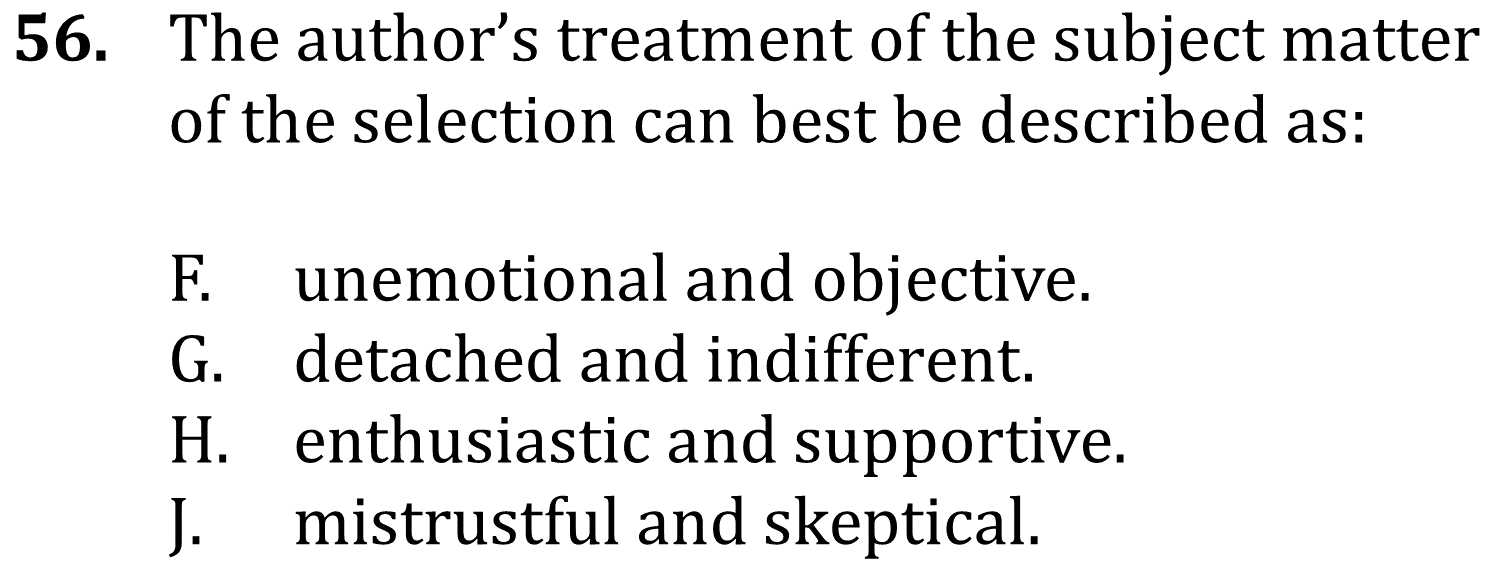 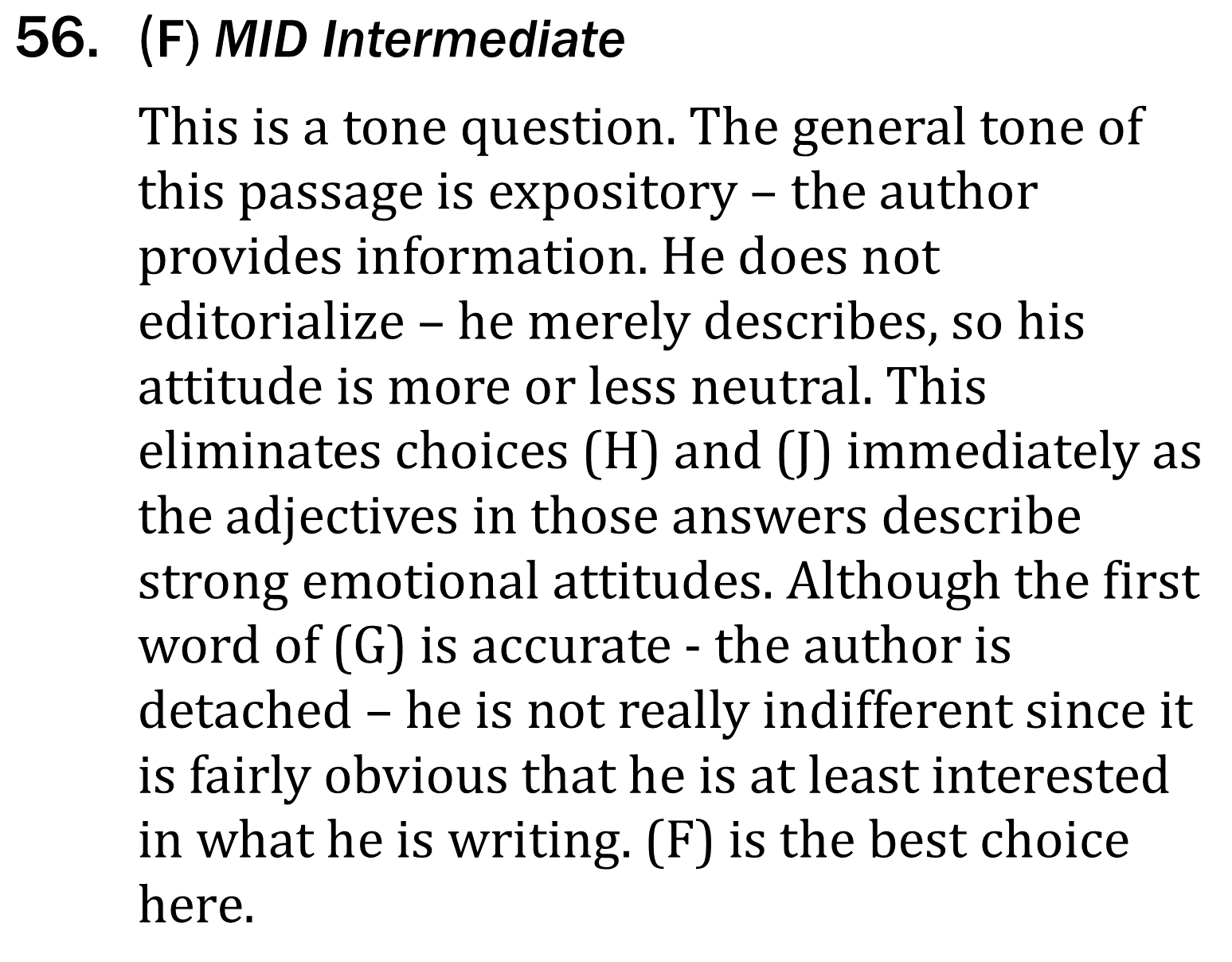 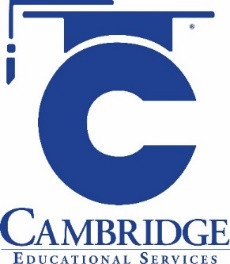 Understand the author’s approach Level: Intermediate Skill Group: Main Idea